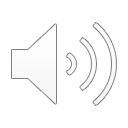 19. Jesus Walks on the Water
Part 5
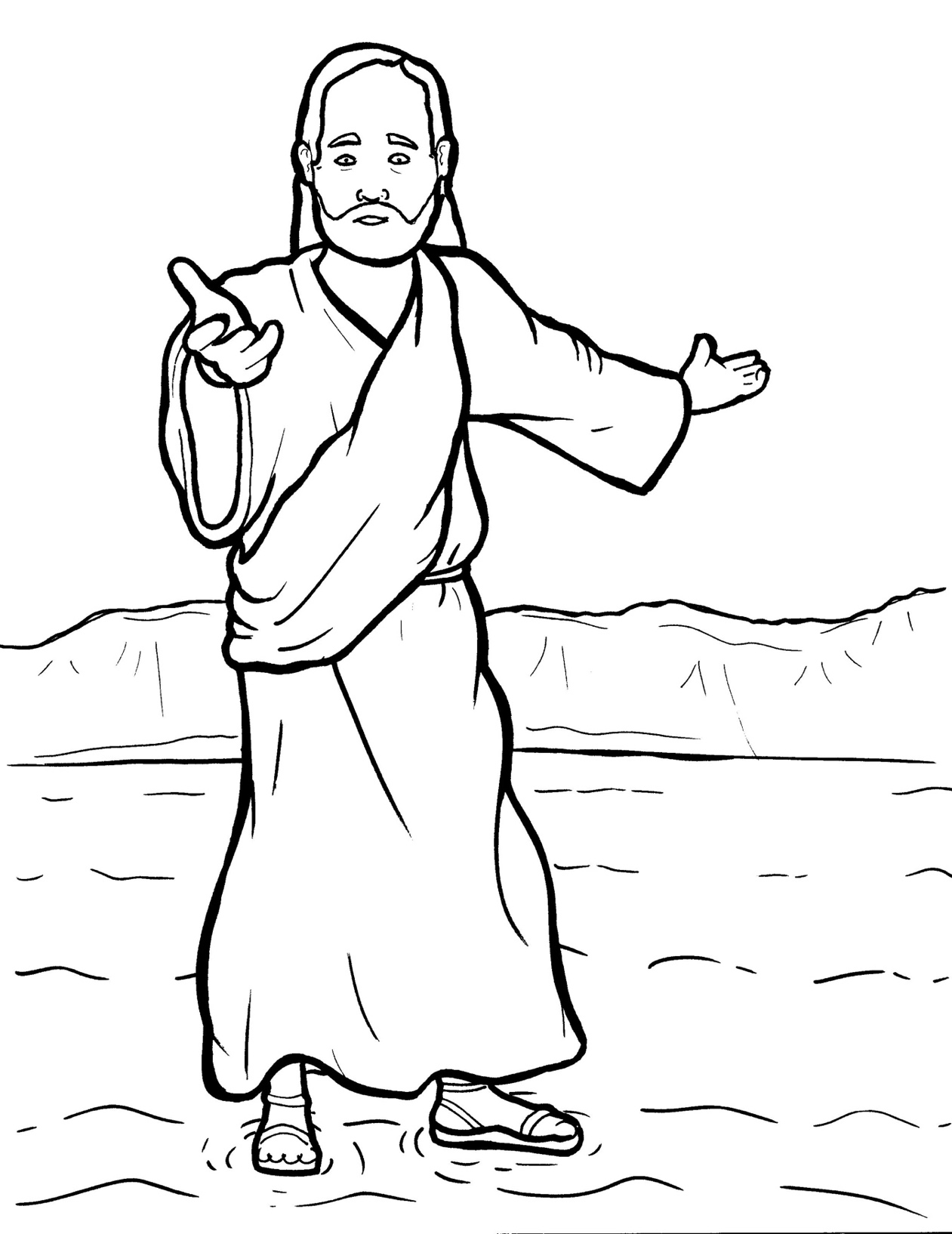 Vocabulary
Original Bible Story
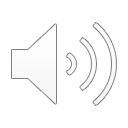 Vocabulary
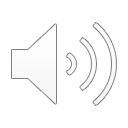 immediately
(im – ME – di – ate – ly):
right away
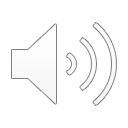 contrary
(con - TRAR - y):
against
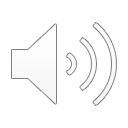 multitude
(MUL – ti – tude):
a crowd
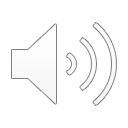 doubt
(doubt):
to not believe
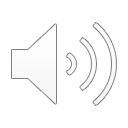 distressed
(dis – TRESS – ed):
in trouble
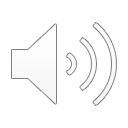 cease
(cease):
to stop
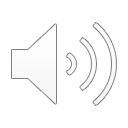 Jesus Walks on the Water
Matthew 14:22-32
World English Bible (WEB)
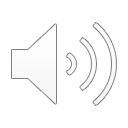 Immediately, Jesus made the disciples get into the boat and go ahead of him to the other side, while he sent the multitudes away.
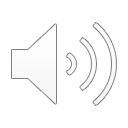 After he had sent the multitudes away, he went up into the mountain by himself to pray.
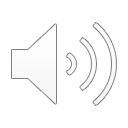 When evening had come, he was there alone.  But the boat was now in the middle of the sea, distressed by the waves, for the wind was contrary.
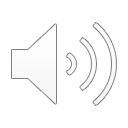 In the fourth watch of the night, Jesus came to them, walking on the sea.
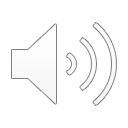 When the disciples saw him walking on the sea, they were troubled, saying, “It’s a ghost!” and they cried out for fear.
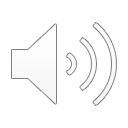 But immediately Jesus spoke to them, saying, 
“Cheer up! It is I! Don’t be afraid.”
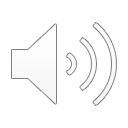 Peter answered him and said, “Lord, if it is you, command me to come to you on the waters.”
He said, “Come!”
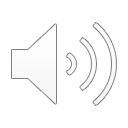 Peter stepped down from the boat and walked on the waters to come to Jesus.
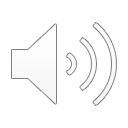 But when he saw that the wind was strong, he was afraid, and beginning to sink, he cried out, saying, “Lord, save me!”
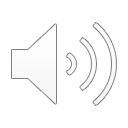 Immediately, Jesus stretched out his hand, took hold of him, and said to him, “You of little faith, why did you doubt?”
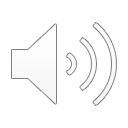 When they got up into the boat, the wind ceased.
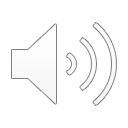 Those who were in the boat came and worshipped him, saying, “You are truly the Son of God!”